Financial Modeling Basics
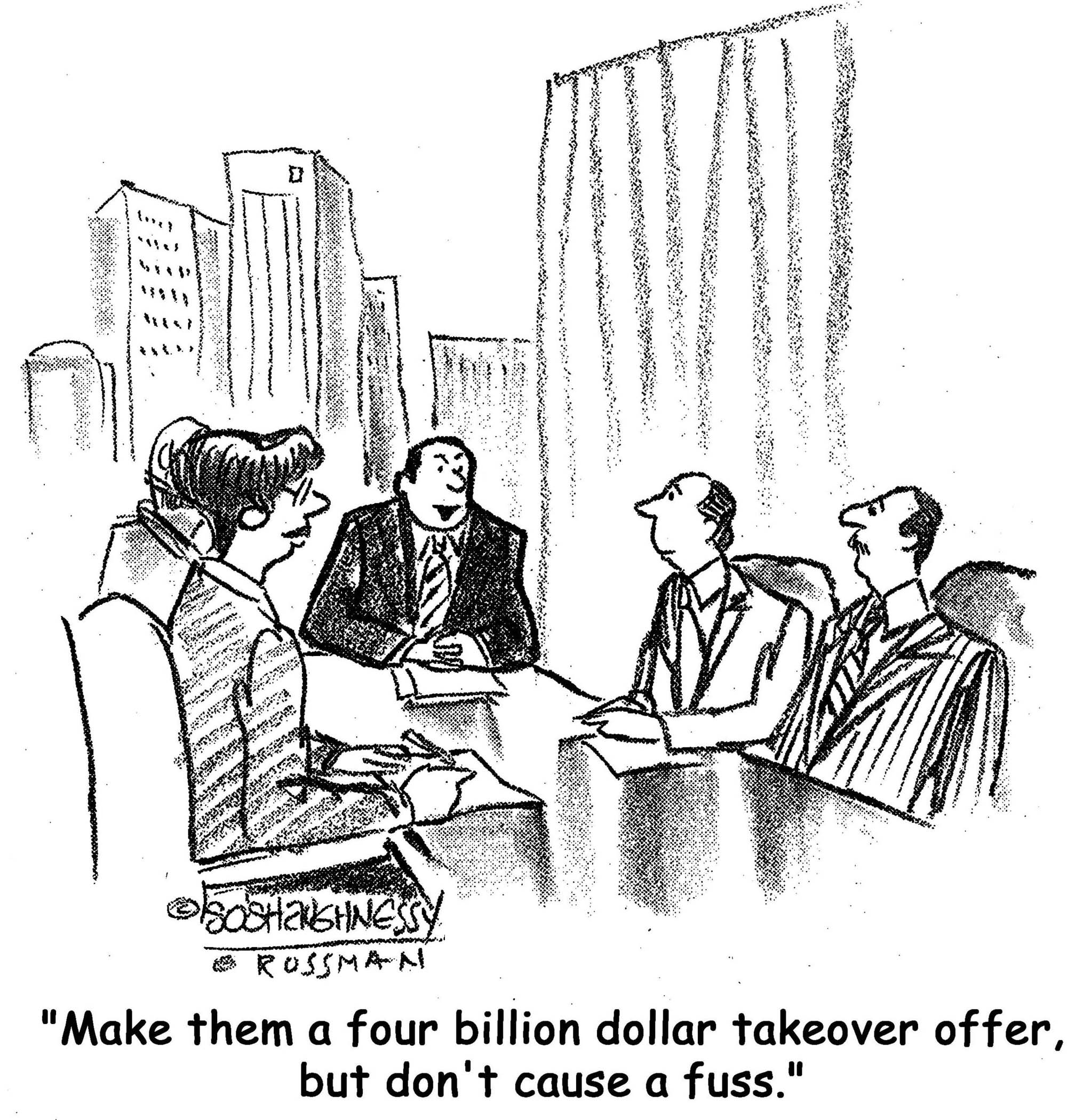 Tact is for people 
not witty enough to be sarcastic.
                                       --Anonymous
Exhibit 1: Course Layout: Mergers, Acquisitions, and Other 
Restructuring Activities
Part I: M&A Environment
Part II: M&A Process
Part III: M&A Valuation and Modeling
Part IV: Deal Structuring and Financing
Part V: Alternative Business and Restructuring Strategies
Ch. 1: Motivations for M&A
Ch. 4: Business and Acquisition Plans
Ch. 7: Discounted Cash Flow Valuation
Ch. 11: Payment and Legal Considerations
Ch. 15: Business Alliances
Ch. 8: Relative Valuation Methodologies
Ch. 2: Regulatory Considerations
Ch. 5: Search through Closing Activities
Ch. 12: Accounting & Tax Considerations
Ch. 16: Divestitures, Spin-Offs, Split-Offs, and Equity Carve-Outs
Ch. 3: Takeover Tactics, Defenses, and Corporate Governance
Ch. 6: M&A Postclosing Integration
Ch. 9: Financial Modeling Basics
Ch. 13: Financing the Deal
Ch. 17: Bankruptcy and Liquidation
Ch. 10: Private Company Valuation
Ch. 14: Applying Financial Models to Deal Structuring
Ch. 18: Cross-Border Transactions
Learning Objectives
Primary learning objective: To help students understand the power (and limitations) of financial models in analyzing the impact on firm value of changing key assumptions (“What if analyses)
Secondary learning objectives: Through “hands on” application, students will learn how the various steps of the modeling process
Help to identify the primary determinants of firm cash flows (Step 1 of the modeling process),
Require 3 to 5 year projections of annual cash flows during the “planning period” (Step 2 of the modeling process), and
Require the estimation of the present value of projected annual cash flows, including a terminal value (Step 3 of the modeling process)
The Role of Financial Models in Problem Solving
Financial models are mathematical representations of the financial and operational characteristics of a business.  
Applications involving financial modeling include the following:
Management decision making (i.e., determining key value drivers)
Capital budgeting (i.e., evaluation of investment opportunities)
Firm value estimation and
Risk analysis (e.g., Monte Carlo simulation)
The focus in this presentation is on applying modeling to firm valuation under alternative scenarios
Model Data Requirements
Quality of model output 
Dependent on reliability of data used to build the model and
Credibility of the assumptions underlying cash flow projections
Consequently, model users must understand the source of data (i.e., audited by trusted party) and how it is reported (GAAP or pro forma)
Always use primary data sources when possible such as the 10K available for pubic firms
Footnotes to the financial statements in 10ks explain the detail underlying each line item
Financial Statements
Generally Accepted Accounting Principles (GAAP) Statements
GAAP financial statements are those prepared in agreement with guidelines established by the Financial Accounting Standards Board. 
GAAP rules-based system
International Accounting Standards (IAS)
IAS financial statements are a principles-based system, with more generalized standards. 
GAAP and IAS currently exhibit significant differences.
Pro Forma Accounting Financial Statements 
Present financial data in a way that may describe more accurately a firm's current or projected performance. 
May deviate substantially from GAAP statements. 
Show what an acquirer's and target's combined financial performance would look like if they were merged.
Financial Statement Linkages
Income Statement                                   Balance Sheet                                           Cash Flow Statement
Net Income
+ Depreciation
- ∆Current Assets
+ ∆Current Liabilities
= Cash from Operating

Capital Expenditures
+ Asset Sales
= Cash from Investing

Net Change in Equity1
+ Net Change in Debt2
-  Dividends Paid
= Cash from Financing

Net Change in Cash3
+ Beginning Cash Balance
= Cash Available to Repay
   Revolving Credit 
   Balance4
-  Repayment5
= Ending Cash Balance
Revenue

- Cost of Sales

+ Interest Income

- Interest Expense

= Income Before 
   Taxes

-  Taxes

= Net Income
Assets                         Liabilities

Cash                            Current Liabilities

+ Other Current           + Revolving Credit
    Assets

+ Long Term Assets     + Long-Term Debt

= Total Assets               = Total Liabilities

                                     Retained Earnings

                                     + Paid in Surplus

                                     + Other

                                     = Shareholders’ Equity
Notes: 1New equity issues less repurchases
            2New borrowing less debt repayment
            3Sum of cash from operating, investing, and financing activities
            4Cash available to repay revolving credit balance in excess of the firm’s desired minimum balance.
            5Payment made to reduce outstanding revolving credit balance in excess of the firm’s desired minimum balance.
Financial Model Circularity
Interest Expense Reduces Net Income
Higher Debt Outstanding Increases Interest Expense
Lower Net Income Reduces Cash Available to Repay Debt
Lower Cash Available to Repay Debt Increases Debt Outstanding
Resolving Circular References
Circular references occur when the last cell reference in a series of cell references refers to the first cell reference resulting in a closed loop
Circular references could result in the financial model becoming unstable with Microsoft’s Excel showing any of the following error messages: REF!, #Value, or Div/0!
To resolve (allow) circular references using Microsoft’s Excel, turn on the iteration command for Windows 7 or 8 as follows: 
      --On the ribbon bar, click on File >>> Options >>> Formulas
      --Set workbook calculation to Automatic and enable Iterative Calculation
      --Set maximum number of iterations to 100 and the maximum amount of 
         change to .001.
[Speaker Notes: Prof. Notes:

Circular references are a series of cell references in which the last cell reference refers to the first resulting in a closed loop. To resolve the common circular reference existing between the income statement and the balance sheet, Excel substitutes various values of the variables involved in the circular reference such as income and cash balances until the difference between the right and left sides of the balance sheet differ by .001 or 100 iterations have been tried. This assumes the maximum number of iterations is set to 100 and the maximum amount of change to .001.]
Toggle Buttons
An alternative means of resolving circular references is to use ”toggle buttons” which indicate a state such as Yes/No or On/Off
“Toggle buttons” are used in the model accompanying this text on the income statement (interest income & expense rows) and debt repayment (revolving credit facility row) worksheets


Such buttons are used by switching the interest income/interest expense or revolving credit facility “toggle button” on and off  and on (i.e., from 1 to 0 to 1)
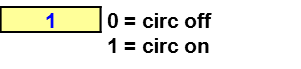 Key Steps in the Valuation Process
Step 1: Analyze the target firm’s historical financial statements to identify the primary determinants of cash flow.  Input historical data.
Step 2: Project three-to-five years (or more) of annual pro forma financial statements.  This three-to-five year period is called the planning period. 
Step 3: Estimate the present value of the projected pro forma cash flows, including the terminal value.
Step 1: Analyze Recent Financial Statements
Identify “value drivers” or variables highly correlated with with operating cash flows and in turn firm value
To do so, normalize historical data by adding (subtracting) large non-recurring losses (e.g., one time severance expenses) and gains (e.g., asset sales)
Key value drivers include the sales growth rate and cost of sales as a percent of sales
Gross margin (the difference between revenue and cost of sales) for many nonfinancial firms summarizes a firm’s ability to create value
Sales Growth and Profit Margins
Sales growth and profitability are determined by both industry and firm specific factors. 
To understand what governs sales and profits evaluate
Industry-specific factors: Industry attractiveness in terms of intensity of competition and potential profitability (5-Forces Model) and 
Firm-specific factors: The firm’s competitive positions within the industry
Industry-Specific Factors Affecting Profitability
1The terms strong and weak refer to the bargaining power of customers and suppliers relative to the firm being analyzed.
Firm-Specific Factors Affecting Profitability
Revenue reflects a firm’s pricing power, ability to gain market share, and the growth in product demand in the industry. 
Pricing power tends to be less in highly competitive markets than in less competitive ones such as those selling differentiated products
Unit sales growth driven by growth in industry product demand and market share gains (e.g., demographics drive personal care product demand)
Market share gains affected by new product development, differentiations, and pricing strategies
Cost of sales reflects cost of direct labor, materials and how inventory is valued
Direct labor costs affected by labor availability, degree of unionization, government regulation, and productivity
Purchased material costs affected by size of purchase, number of suppliers, product uniqueness and availability of substitutes
During inflationary periods, LIFO inventory costs higher than FIFO
Target Historical Income Statement
Input Versus Formula Model Cells
Cells containing formulas are in black
Cells highlighted in yellow are input cells 
Changes to the content of these cells will fill in all cells containing formulas. 
 When replacing pre-existing data, it is helpful to change the color of those cells for which the data inputs have been made. 
Red cells at the bottom of the balance sheet worksheets should be zero indicating the model is in balance.
Model Hints
Once historical data and forecast assumption data entered into the model, save the model.
Make additional changes to copies of the saved model
If model errors arise and cannot be resolved, it is helpful to return to an earlier copy of the model.
Make sure the model’s balance sheet “balances” denoted by red cells at bottom of balance sheet worksheet equal to zero.
Do not worry about fine-tuning the model forecast until after the model “balances.”
Fine-tuning the model forecast should start with a focus on making small changes to model value drives one at a time
Step 2: Project Pro Forma Financial Statements
If the factors affecting historical cash flow expected to remain the same in the future, extrapolate financial statements based on historical growth rates. 
If historical factors expected to change, extrapolation will not work.
Financial statements should be projected at least 3 - 5 years or more until the firm’s cash flows turn positive or the growth rate slows to what is believed to be a sustainable pace.
Target Assumptions Worksheet
Key Point: Make small changes to assumptions one at a time to assess their
                      impact on financial statements.
Step 3: Estimate PV of Projected Pro Forma Cash Flows
Estimate 
Weighted average cost of capital (WACC)
Present value of cash flows during planning period (i.e., annual forecast period)  and 
Cash flows beyond the planning period (i.e., terminal period) using constant growth method
Calculating WACC
WACC = (D/(D+E)) x [(1-T) x (Cost of Debt)] + (E/(D+E)) x ke      where                   
 
     D = Debt
     E = Equity
     T = Corporate marginal tax rate (i.e., 40%)
     Cost of Debt = 5%
     Rf = Risk free rate = 10-year U.S. treasury bond rate = 2.5%
     Rm = Return on a broad based stock index
     Rm – Rf = Equity risk premium = 5.5%
     βl = Levered beta (from finance.yahoo.com) = 1.7
     ke = Cost of Equity = Rf + βl(Rm – Rf)     
         = 2.5 + 1.7(5.5) = 11.9%
     D/E = Target debt-to-equity = 30%
     D/(D + E) = (D/E)/(1+D/E) = .30 / (1+.30) = .231
     E/(D+E) = 1 – [D/(D+E)] = 1 - .231 = .769
 
WACC = .231 x [(1 - .4) x 5] + .769 x 11.9 = .693 + 9.15 = 9.84%
Estimate Terminal Value
PTV  =    FCFFn × (1 + gTV)    x discount factor        
                                               (WACCTV – gTV)
Where

FCFF2018 = FCFF in year 2018 (i.e., the last year of the planning period), calculated using the marginal tax rate of 40% rather than an effective tax ratea) = $1,312.4 
WACCTV = cost of capital assumed beyond year n (2018) and is assumed to equal the current industry average WACC of 9.4%
gTV = assumed growth rate during the terminal period = 3%
Discount factor (using the mid-year convention) = .66b

PTV = $1,312.4 x (1 + .03) / (.094 - .03) x .66 = ($1,351.77 / .064) x .66 = $13.94 billion

aThe tax rate actually paid by the firm during the planning period.
bRecall that the discount factor equals [1 / (1 + WACC)N] where N is the number of time periods.
Practice Exercise 1
Using the Target Firm Valuation Model accompanying this text, note Target’s enterprise and equity valuations shown on the Valuations Worksheet. View this as the base case. The CFO asks you as a financial analyst to estimate the impact of a change in the firm’s revenue growth rate and cost of sales as a percent of sales. On the Target Assumptions Worksheet, make the following changes and note their impact on Target’s enterprise and equity values on the Valuation Worksheet:
	a.	Increase the sales growth rate in 2014 by one percentage 		point
	b.	Retaining the assumption change made in (a), decrease 
		the cost of sales as a percent of sales by one percentage 
		point in 2014
What is Target’s enterprise and equity value resulting from these changes? How do they compare to the base case? Do not undo the results of your changes to the model’s base case.
Practice Exercise 2
Using the model results from Practice Exercise 1, the CFO believes that in addition to an increase in the sales growth rate and an improving cost position, Target could employ its assets more effectively by better managing its receivables and inventory. Specifically, the CFO directs you as a financial analyst to make the following changes to days sales in receivables and days in inventory. On the Target Assumptions Worksheet, make the following changes and note their impact on Target’s enterprise and equity values on the Valuation Worksheet:

	a.	Reduce receivables days by four days starting in 2014
	b.	Reduce inventory days by eight days starting 2014

What is Target’s enterprise and equity value resulting from these changes? How do they compare to the results in question one? Do not undo the changes to the model you have made.
Practice Exercise 3
Given the results from Practice Exercise 1 and 2, assume Target’s CFO wants to evaluate the impact of an increase in the firm’s target debt to equity ratio from 30 percent to 60 percent. 	

	a.	Recalculate the firm’s weighted average cost of capital 
		assuming that none of the assumptions about the cost of 
		capital made in the base case have changed, with the 
		exception of the levered beta. (Hint: The levered beta needs
		to be unlevered and then relevered to reflect the new debt 
		to equity ratio). See Valuation worksheet for data.

	b.	Without undoing the assumption changes made in 
		questions (1) and (2), use your new estimate of the firm’s 
		WACC during the planning period to calculate Target’s 
      		enterprise and equity values given on the Valuation 
		Worksheet.
Things to Remember…
Financial models are mathematical representations of the financial and operational characteristics of a business.  
The process entails the following three steps:
Step 1: Analyze the target firm’s historical financial statements to identify the primary determinants of cash flow.  
Step 2: Project three-to-five years (or more) of annual pro forma financial statements.  This three-to-five year period is called the planning period. 
Step 3: Estimate the present value of the projected pro forma cash flows, including the terminal value.